Sektör analizi ve örnek çalışma
MICHELIN REHBERİ
İlk Michelin rehberi, araba lastiği üreten Michelin firması tarafından 1900′de 
   basıldı, o zamanlar
   Fransa’da sadece 3000 araba vardı.
   Rehberin amacı insanları
   karayoluyla yolculuğa 
   çıkmaya özendirerek araba ve lastik satışlarını artırmaktı.
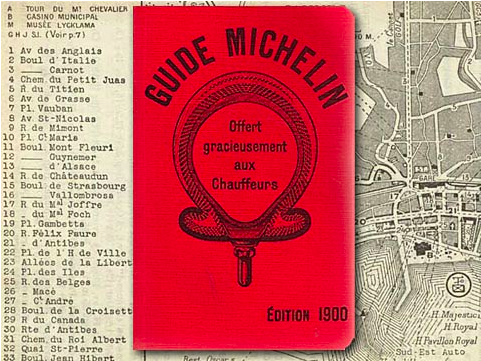 MICHELIN REHBERİ
For the first edition of the Michelin Guide the brothers had nearly 35,000 copies printed. It was given away free of charge, and contained useful information for motorists, including maps, instructions for repairing and changing tires, and lists of car mechanics, hotels and petrol stations
MICHELIN REHBERİ
During the First World War, publication of the guide was suspended. After the war, revised editions of the guide continued to be given away until 1920
MICHELIN REHBERİ
The company's website recounts the story that André Michelin, visiting a tyre merchant, noticed copies of the guide being used to prop up a workbench. Based on the principle that "man only truly respects what he pays for," the brothers decided to charge a price for the guide.
MICHELIN REHBERİ
They also made several changes, notably: listing restaurants by specific categories; the debut of hotel listings (initially only for Paris); and the abandonment of advertisements in the guide.
 Recognizing the growing popularity of the restaurant section of the guide, the brothers recruited a team of inspectors to visit and review restaurants, who were always careful in maintaining anonymity
MICHELIN REHBERİ
Bu rehberde seyahat edenlere 
    tavsiye edilen otel ve 
    restoranların listeleri 
    bulunuyordu.
Michelin, yıldız vermeye 1926
   yılında  başladı. Tek yıldız, 
  “kategorisinde çok iyi bir
    lokanta”, iki yıldız, “harika
    aşçılık, yolu uzatmaya değer”, üç yıldız ise “olağanüstü mutfak, sırf yemek yemeye bile gidilebilir” anlamına geliyordu.
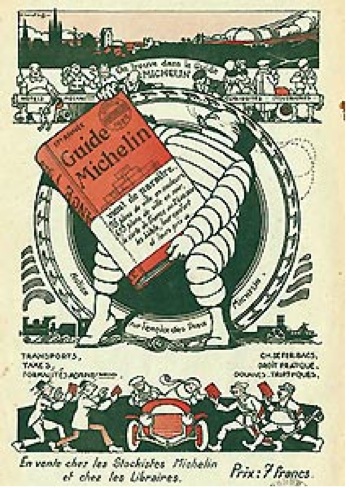 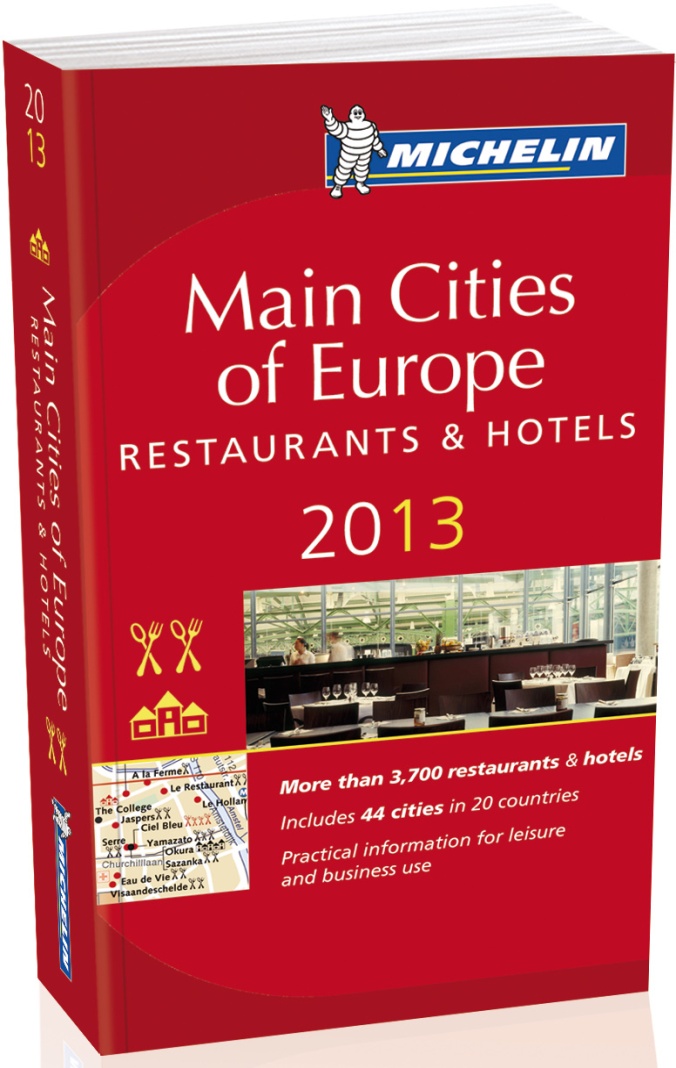 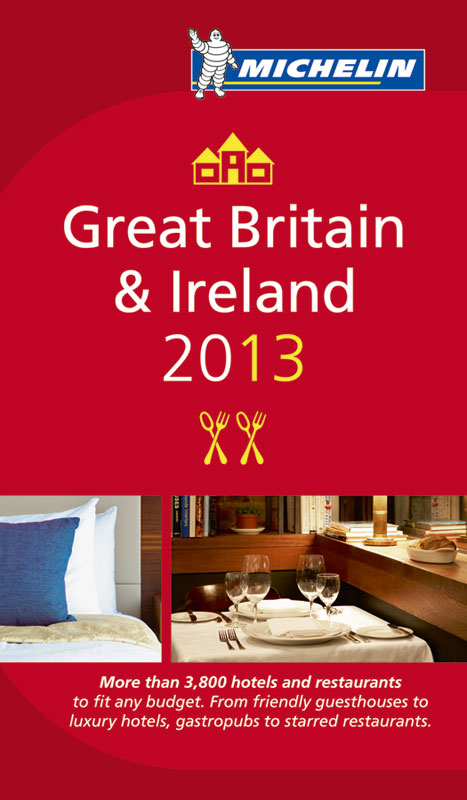 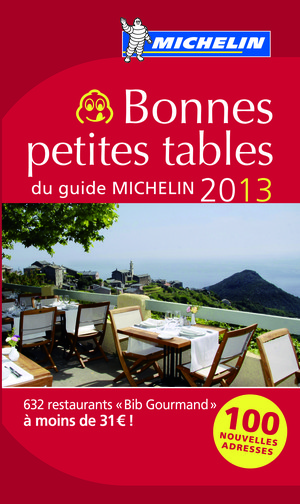 Michelin yıldızının önemi yıllar içinde artarak, günümüzde restoranlar için en önemli standart haline gelmiştir.
Dünyada 106 adedi 3 yıldızlı, 300'ü iki yıldızlı, ve 1900'ü tek yıldızlı, toplam 3006 adet michelin yıldızlı restoran bulunmaktadır.